ТЕНДЕНЦИИ И ИННОВАЦИИ 
ЭКОЛОГИЧЕСКОГО ОБРАЗОВАНИЯ 
И ПРОСВЕЩЕНИЯ
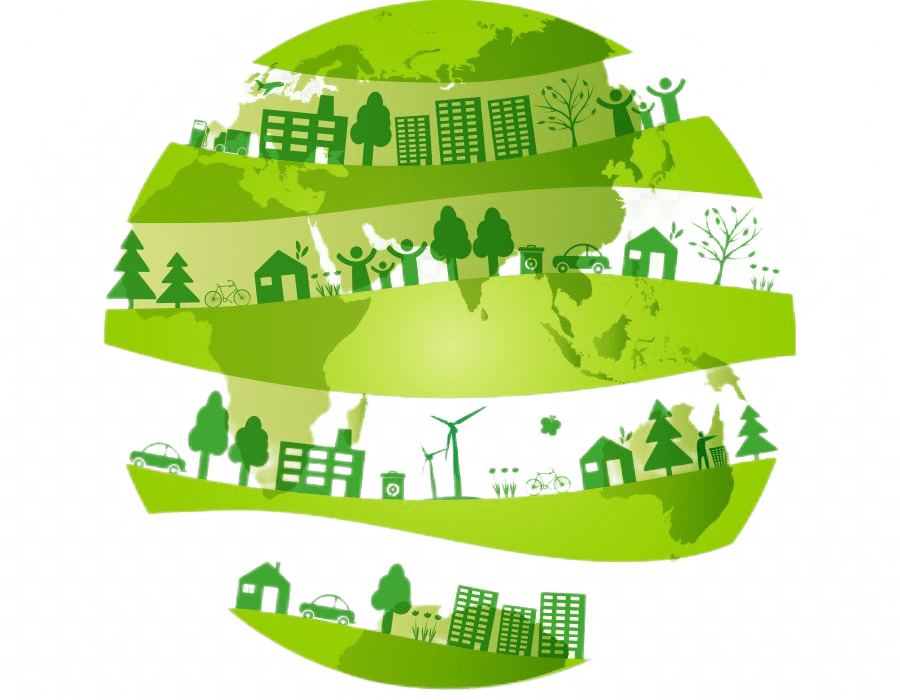 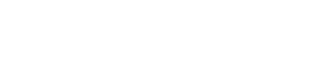 Дзятковская Елена Николаевна, заместитель председателя Научного совета, д-р биол. наук, проф.,
в.н.с. ФГБНУ Институт стратегии развития образования
Экология – наука ЕСТЕСТВЕННОНАУЧНО-СОЦИАЛЬНО-ГУМАНИТАРНАЯ и АСПЕКТНАЯ
Ключевые понятия экологии носят соотносительный характер


«Экологическое образование – это  не столько раздел биологии, сколько комплексная дисциплина о единстве развития природы и общества, гармоничное единение естественных и гуманитарных наук, опыта природопользования в прошлом и настоящем»
(«Повестка дня–XXI»,
Рио-де-Жанейров1992г.)
Статус экологического образования –
сквозной, интегрированный


Образование в области окружающей среды
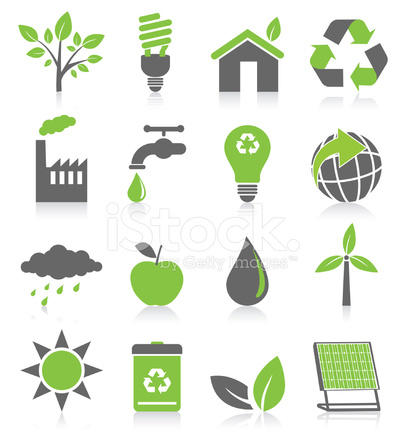 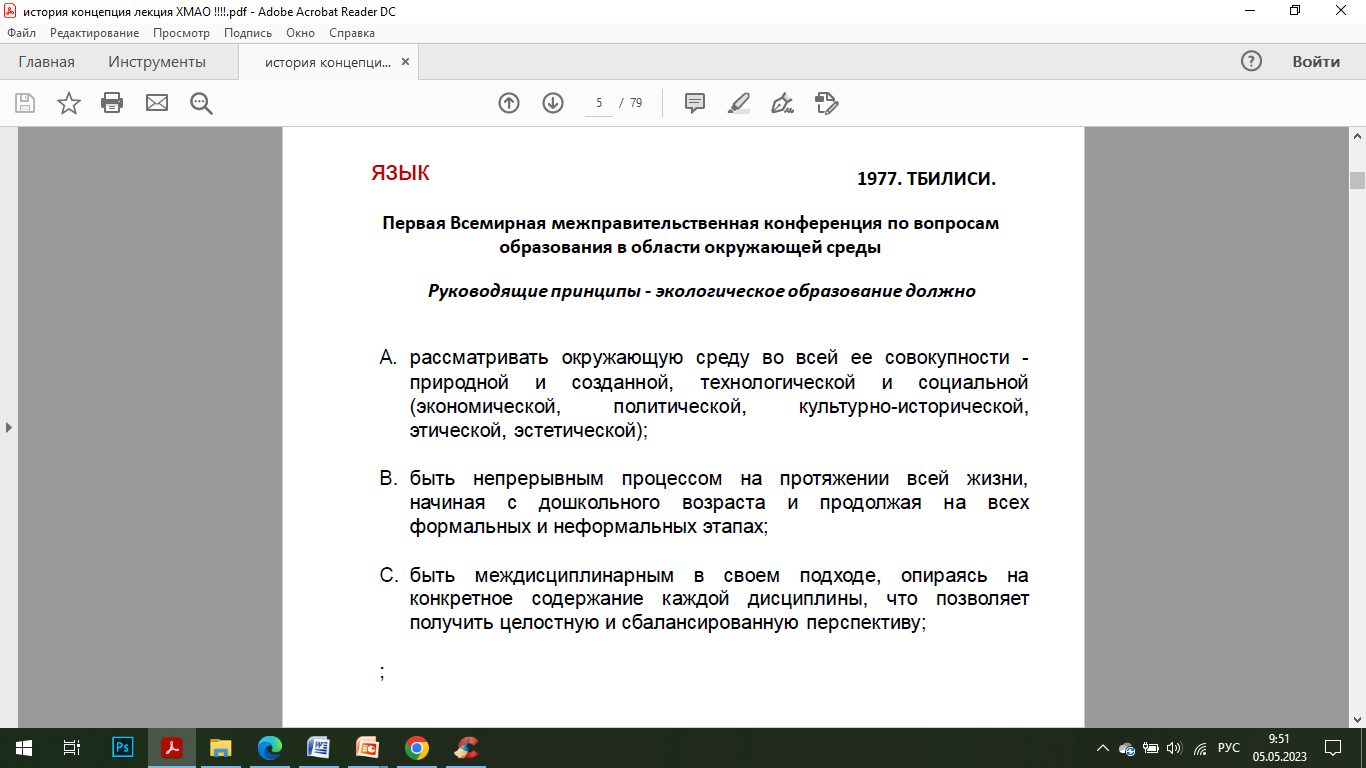 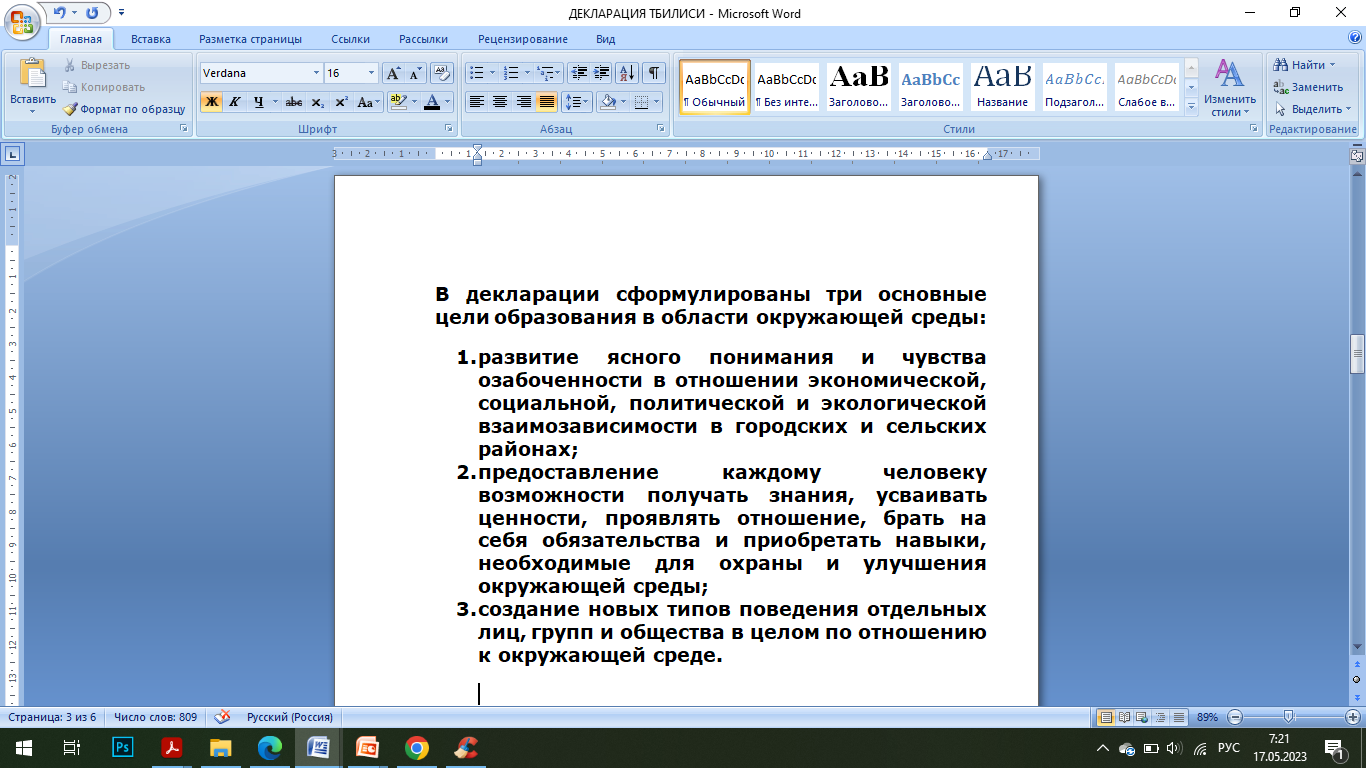 развитие ясного понимания и чувства озабоченности … 
предоставление каждому человеку возможности … усваивать ценности, проявлять отношение, брать на себя обязательства …
создание новых типов поведения отдельных лиц, групп и общества в целом по отношению к окружающей среде …
Миссия экологического образования:
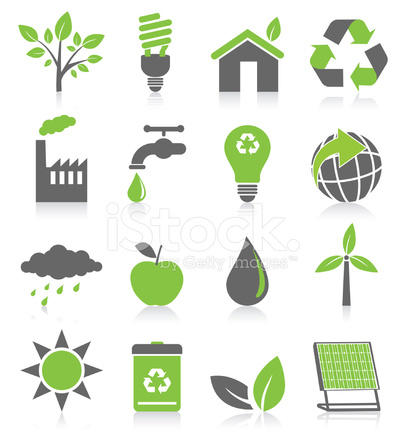 мировоззренческая, интегрирующая, культуротворческая
Не повышение уровня имеющейся экологической  культуры, 
а переосмысление и перепроектирование 
эколого-культурных норм, 
в соответствии с 
новыми культурными универсалиями 21 в
(экологический императив)
Экологический кризис – это кризис управления
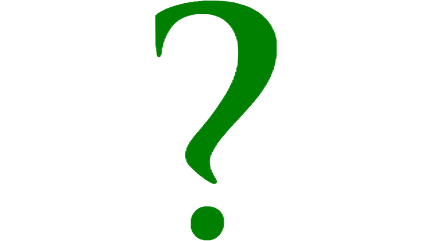 Чем и как управлять, чтобы остановить глобализацию кризиса?
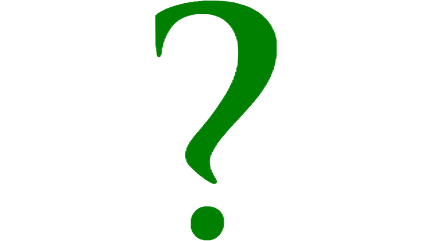 Ключевой вопрос:  Объект управления? 
(чтобы удержаться в рамках императива)
Природные ресурсы? Генотипы? Ландшафты? Технологии? Человек? 
(образование? культура?)
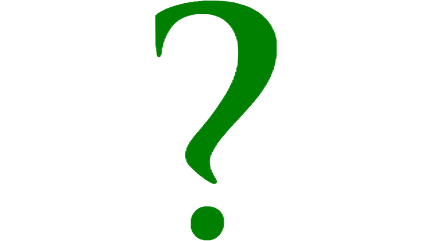 Антропоцентризм  или  Экоцентризм?
ЧЕЛОВЕК – СОЦИАЛЬНОЕ СУЩЕСТВО

СОЦИАЛЬНЫЕ ЗАКОНЫ ДИКТУЮТ ЕГО
      ОТНОШЕНИЕ С ПРИРОДОЙ, а также
ОТВЕТСТВЕННОСТЬ РАЧИТЕЛЬНОГО
      ХОЗЯИНА, СОСТРАДАНИЕ, ПОМОЩЬ
    «БРАТЬЯМ МЕНЬШИМ»
    ВЕНЕЦ ПРИРОДЫ,
НАДО  УЧИТЬСЯ  
УПРАВЛЯТЬ ПРИРОДОЙ
ЧЕЛОВЕК – БИОСОЦИАЛЬНОЕ СУЩЕСТВО,
      
       подчиняющийся законам природы, 
СОХРАНЕНИЕ ЕГО ЭКОЛОГИЧЕСКОЙ НИШИ зависит от
ЗНАНИЯ ДОПУСТИМЫХ ГРАНИЦ ИЗМЕНЕНИЯ 
ОКРУЖАЮЩЕЙ ЕГО СРЕДЫ (экологический императив), 
ОСОЗНАННОГО ПОДЧИНЕНИЯ ЗАКОНАМ ПРИРОДЫ и 
УМЕНИЯ УПРАВЛЯТЬ САМИМ СОБОЙ
СТРАХ?
СТРОГИЕ ЗАКОНЫ?
УБЕЖДЕНИЕ?
Кризис управления и в образовании
стереотипы 
предметной дидактики
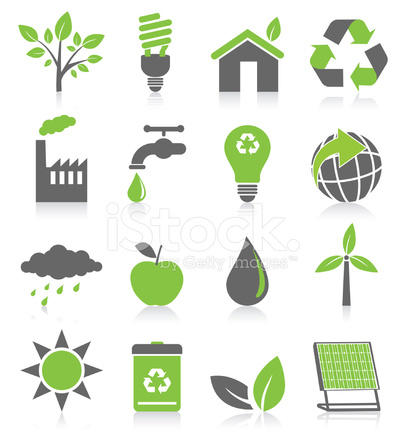 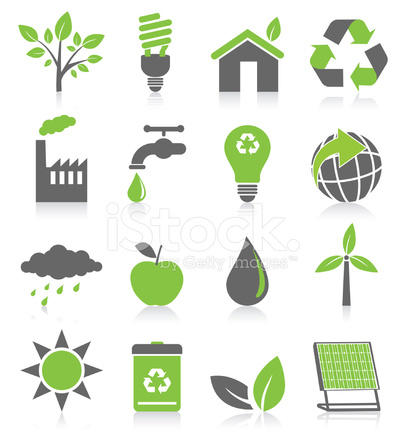 стереотипы воспитания
картина мира, мировоззрение
у учителей
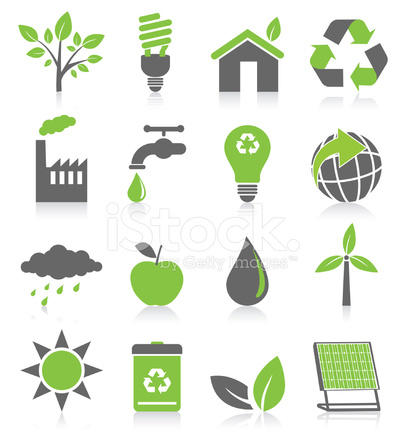 и
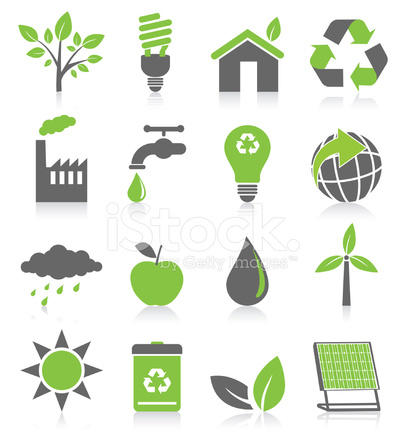 у учителей учителей
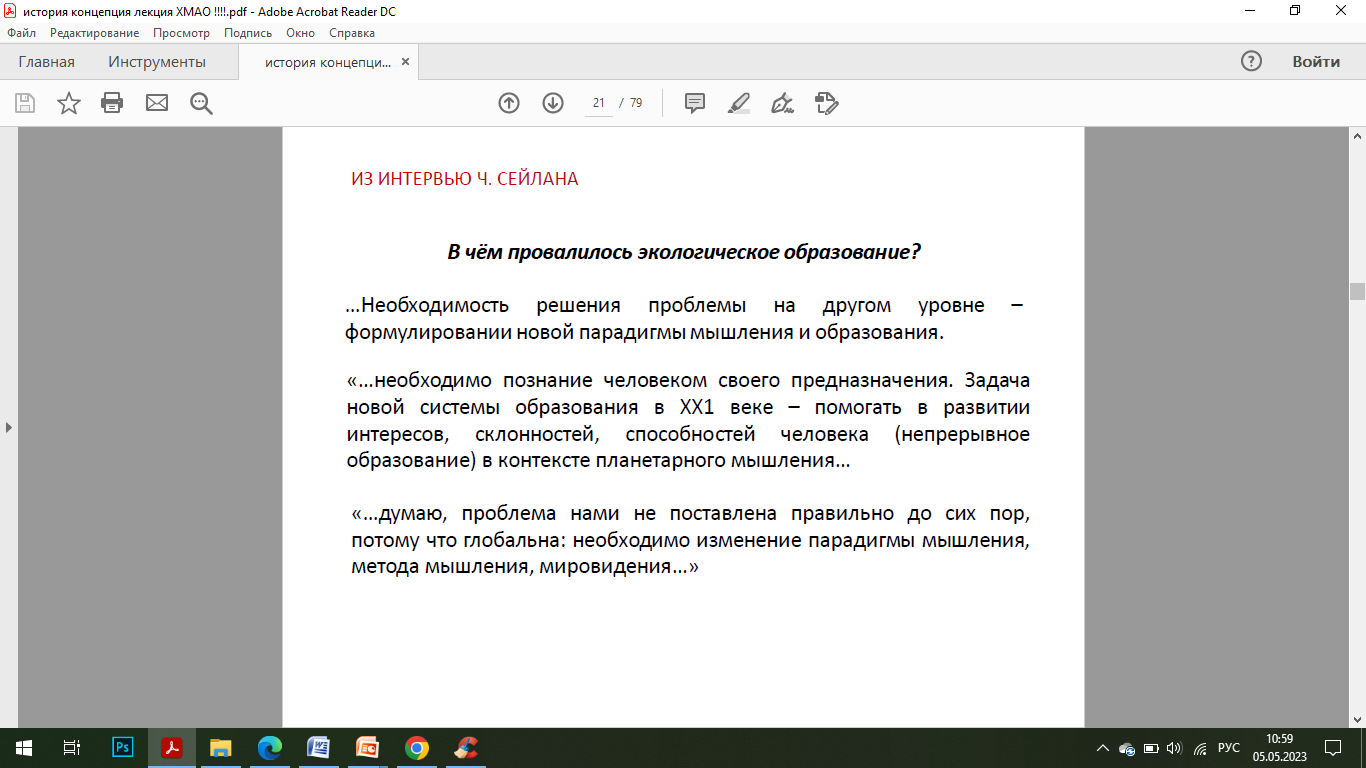 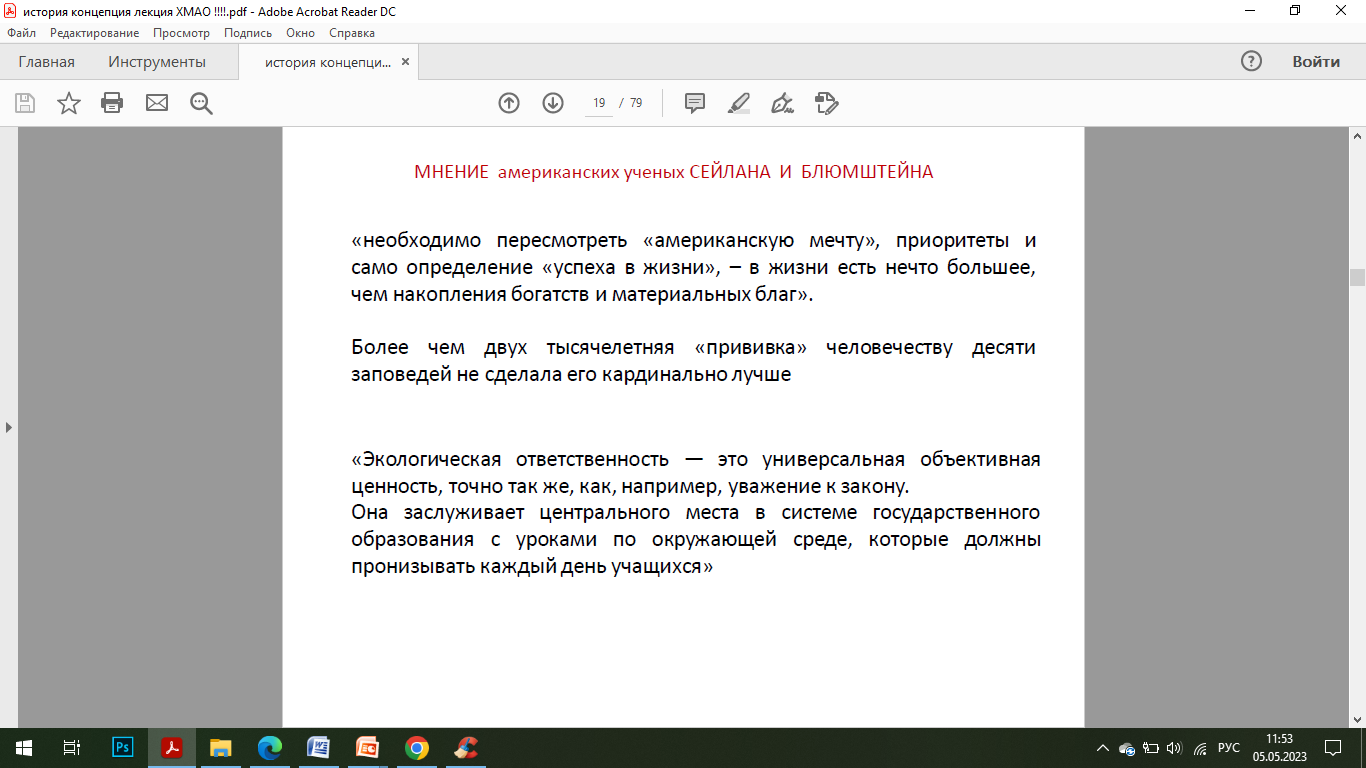 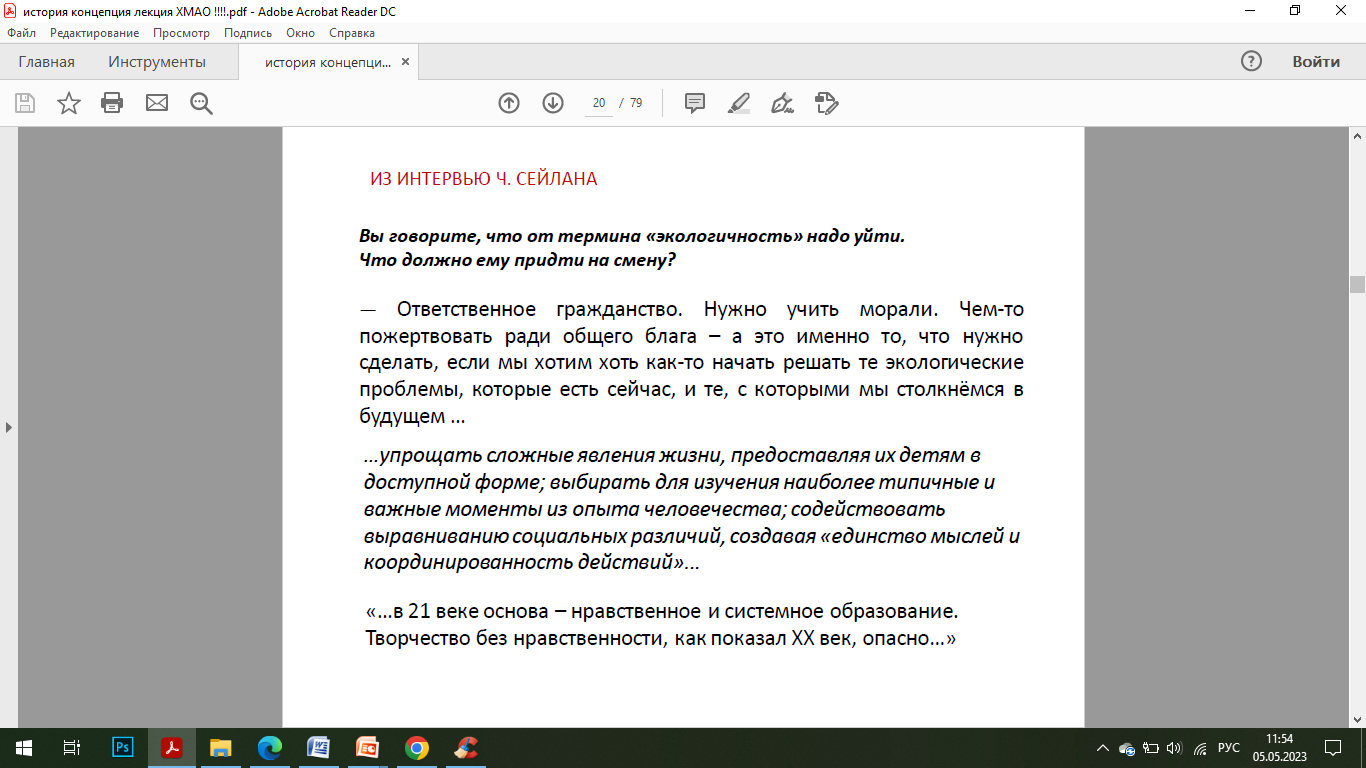 НЕ ВОСПРОИЗВЕДЕНИЕ 
КУЛЬТУРЫ де-факто – 
А ФОРМИРОВАНИЕ  НОВОЙ 
БИОСФЕРОСОВМЕСТИМОЙ КУЛЬТУРЫ,
опирающейся на культурные корни 
природосообразного образа жизни, 
архетипы средо-сберегающего поведения…
!
!
НОВАЯ ЗАДАЧА 
НЕ РЕШАЕТСЯ СТАРЫМИ СПОСОБАМИ
Как?
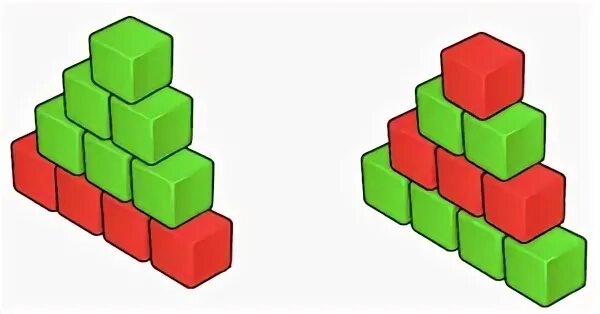 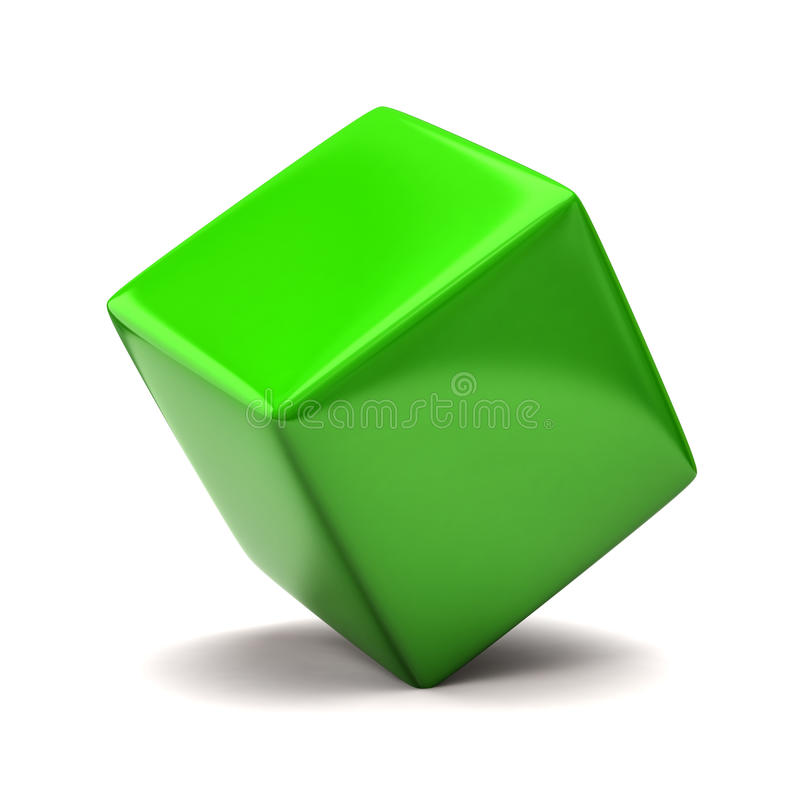 ДОБАВЛЕНИЕ ЭКОЛОГИЧЕСКОГО СОДЕРЖАНИЯ В ПРЕДМЕТ:
ПЕРЕГРУЗКА, ДВЕ ОБРАЗОВАТЕЛЬНЫХ ЦЕЛИ, 
РАЗНЫЕ ЦЕННОСТНЫЕ ОСНОВАНИЯ
ЭКОЛОГИЗАЦИЯ УЧЕБНЫХ ПРЕДМЕТОВ
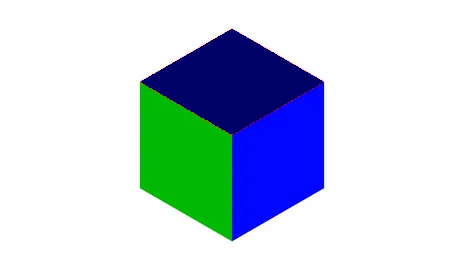 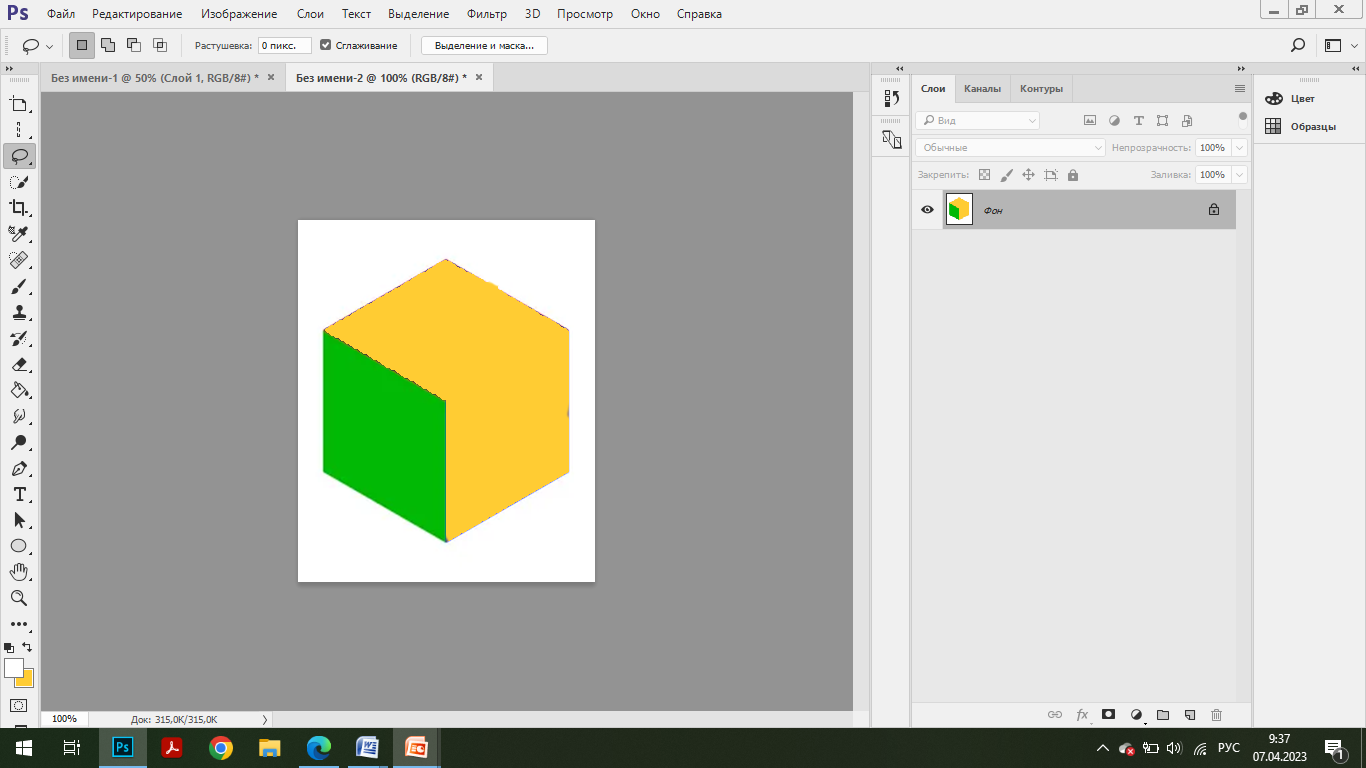 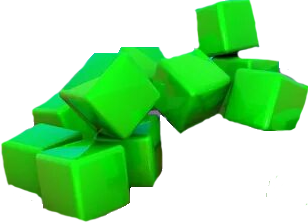 ИЗ СУММЫ ЧАСТЕЙ СИСТЕМА  
НЕ СКЛАДЫВАЕТСЯ
Решение:
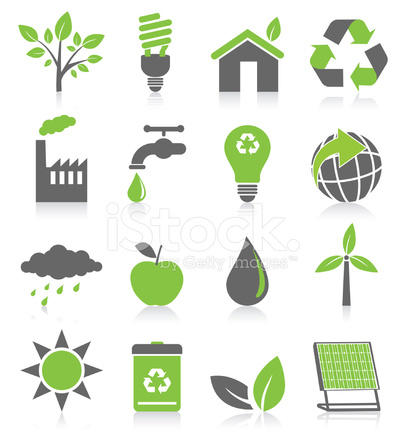 Укрупненные дидактические единицы
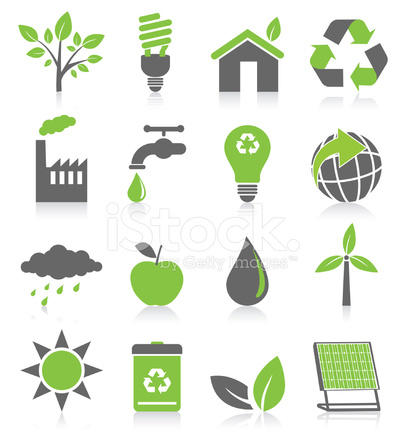 Контекстное обучение
Концептуальные метафоры 
(ценностно-мировоззренческие установки)
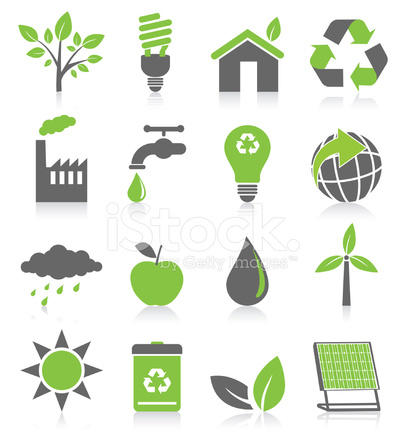 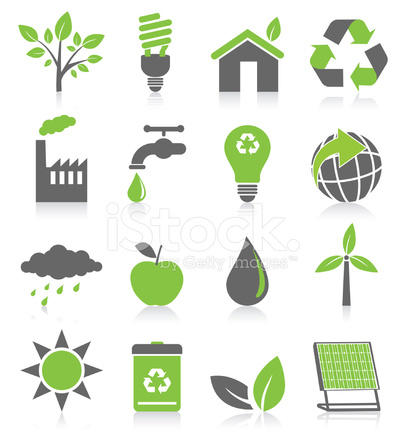 Культурные концепты
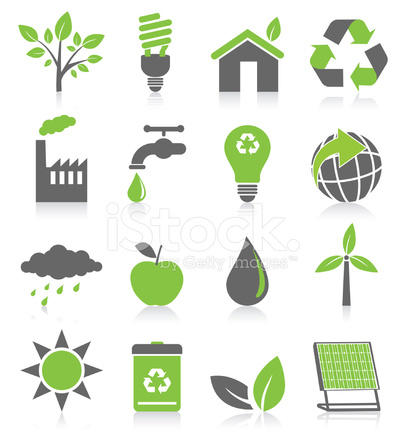 Теория функциональных систем
Проектирование «сверху вниз» (допредметное содержание, базовая модель экологической культуры)
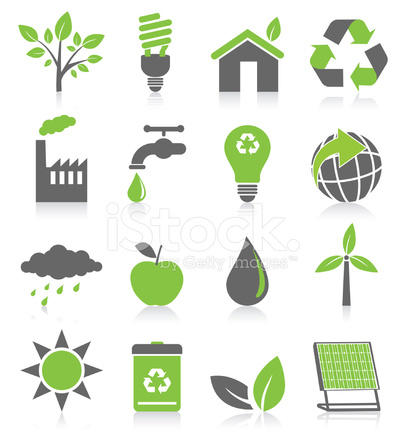 НОВЫЕ  ОБРАЗОВАТЕЛЬНЫЕ ТЕХНОЛОГИИ:
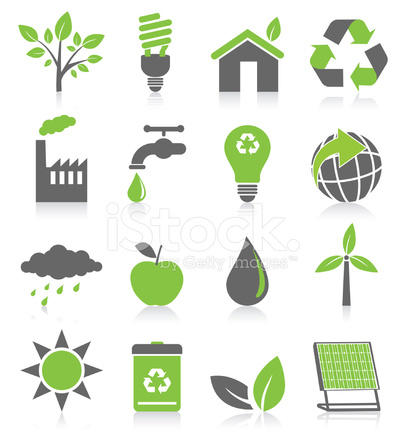 «ЗЕЛЕНЫЕ АКСИОМЫ» 
   (выявление в содержании значений для 
    ценностно-мировоззренческих идей УР)
 
 «ЗЕЛЕНЫЕ МОСТЫ»
   (единое пространство экологического 
    образования и просвещения) 

И ТЕХНОЛОГИИ  ПЕРЕВОСПИТАНИЯ,
 …
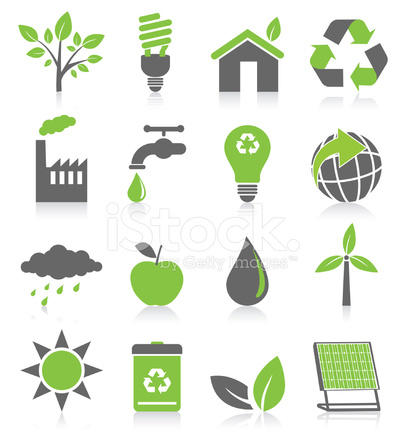 НАУЧИТЬСЯ УПРАВЛЯТЬ НЕ ПРИРОДОЙ, А СОБОЙ!
Воспитание или перевоспитание?
ПЕРЕВОСПИТАНИЕ - это переориентация ценностей, смена мотивов, интересов, целей, установок, норм поведения и т.д. 

Перевоспитание – процесс более длительный 
и сложный, чем воспитание (ПЕРЕУБЕЖДЕНИЕ. ВЗРЫВ, САМОВОСПИТАНИЕ)
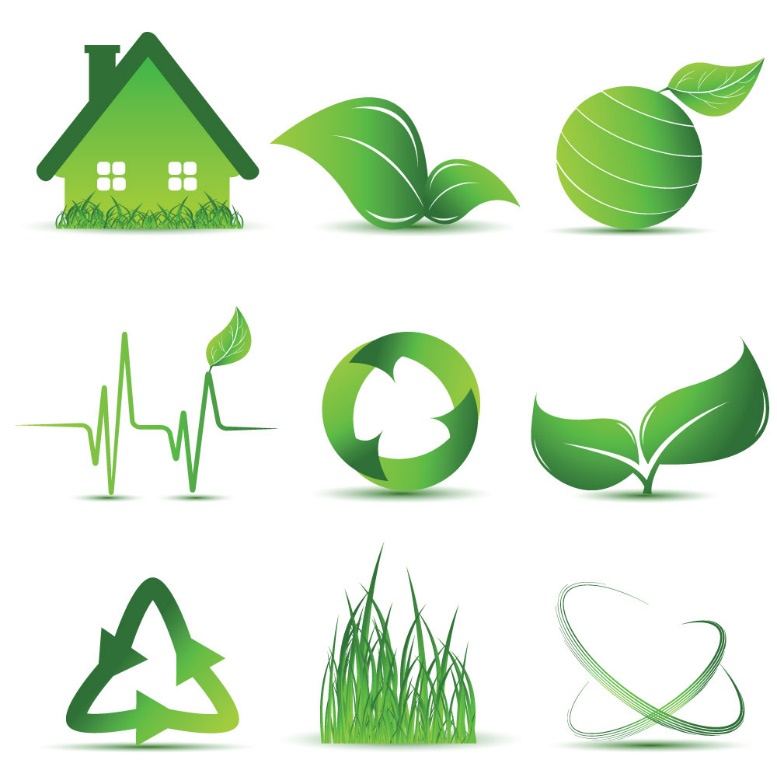 ЭОУР – это СМЕЩЕНИЕ  системы  координат  ВОСПРИЯТИЯ, ОЦЕНКИ И ПОНИМАНИЯ МИРА
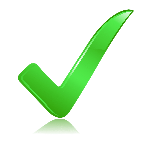 Это НОВОЕ МИРОВОЗЗРЕНИЕ, которого 
    еще  нет в массовом сознании
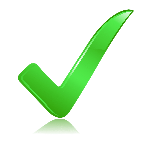 Это ПЕРЕВОРОТ В СОЗНАНИИ 
     (Н.Н. Моисеев)
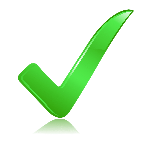 ЭТО НОВЫЕ СМЫСЛЫ ЖИЗНИ
НОВЫЕ СМЫСЛОВЫЕ МОТИВЫ ПОСТУПКОВ
НОВЫЕ СМЫСЛЫ ОТНОШЕНИЙ
НОВЫЕ СМЫСЛОВЫЕ УСТАНОВКИ ДЕЯТЕЛЬНОСТИ
ЗАДАЧА  КАЖЕТСЯ НЕРЕАЛЬНОЙ  ПО СЛОЖНОСТИ
НО!  УЖЕ  ЕСТЬ  РЕЗУЛЬТАТЫ  АПРОБАЦИИ!
МОСКВА

САНКТ-ПЕТЕРБУРГ

ХМАО

НИЖНИЙ НОВГОРОД

ИРКУТСК

…
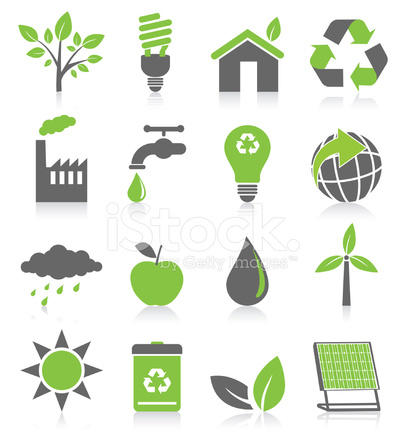 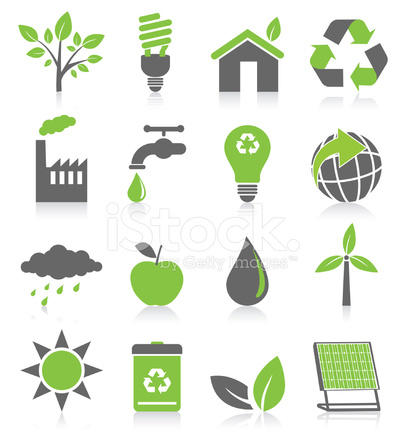 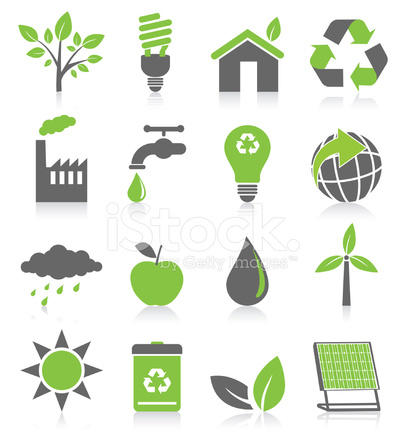 МЕЖРЕГИОНАЛЬНОЕ СЕТЕВОЕ ПАРТНЕРСТВО ПЕДАГОГОВ 
«Учимся жить устойчиво в глобальном мире», система повышения квалификации и просвещения педагогов, более 100 тысяч педагогов, более 100 стажировочных площадок, с 2016 года
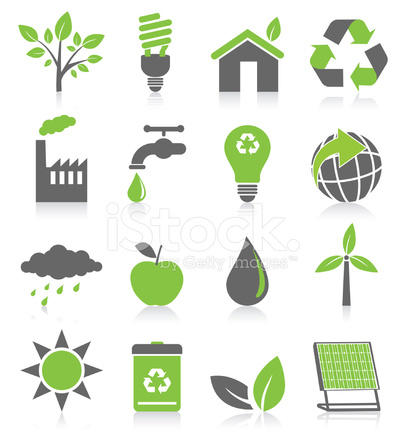 КОНФЕРЕНЦИИ ЮНЕСКО, МЕЖДУНАРОДНЫЕ КОНФЕРЕНЦИИ, G20
КОНТАКТЫ:
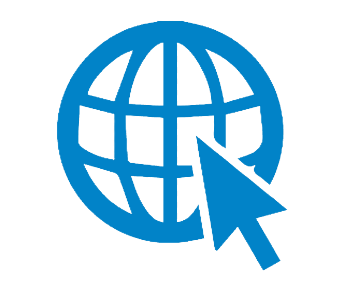 http://moodle.imc.tomsk.ru/ 
http://partner-unitwin.net/
dziatkov@mail.ru
vega_2005_11@mail.ru 
ecosovetrao@mail.ru
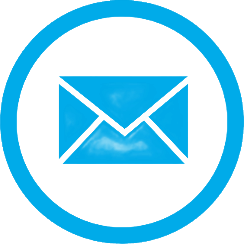 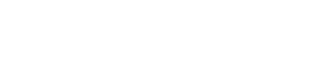